Projekt realizowany pod nadzorem Ministerstwa Edukacji NarodowejVULCAN kompetencji w ŚLĄSKICH SAMORZĄDACH
[Speaker Notes: Zadać pytanie uczestnikom czym jest dla WAS Edukacja 

Co trzeba zrobić żeby wygrać wybory samorządowe, proszę o wypisanie wszystkich działań. 

KLUCZ – Musimy zmienic nasze myslenie o edukacji postawić ją na pierwszym miejszcu aby stałą się siłą napedową dla rozwoju gminy i powiatu.]
Bariery wdrożenia planów strategicznychModuł V, Dzień 3 sesja 1
Prezentacje przygotowano na podstawie materiałów z projektu pilotażowego „Wsparcie kadry jednostek samorządu terytorialnego w zarządzaniu oświatą ukierunkowanym na rozwój szkół i kompetencji kluczowych uczniów” współfinansowanego przez Unię Europejską w ramach środków Europejskiego Funduszu Społecznego, realizowanego przez Ośrodek Rozwoju Edukacji.                       Autor: Ewa Halska/ Dorota Tomaszewicz
Plan sesji:
Wprowadzenie – definiowanie pojecia bariery
Bariery planowania i wdrażenia planów strategicznych
Możliwości minimalizowania barier na etapie planowania i wdrażania planów
Definiujemy pojęcie bariery 

Na podstawie własnych doświadczeń podzielcie się informacją na temat swojej definicji barier
[Speaker Notes: Wprowadzenie, zdefiniowanie pojęcia bariery - swobodne wypowiedzi uczestników w parach - 10 min.]
Bariery zarządzania strategicznego rozwojem lokalnym prowadzonego przez władze lokalne
Bariery metodologiczne - niedostosowania teorii do praktyki, niedostosowaniu do możliwości i potrzeb 
 Bariery prawne – regulacje centralne np. - regulacje w zakresie redystrybucji dochodów budżetowych i samodzielnego pozyskiwania tych dochodów przez gminy, w zakresie świadczenia usług komunalnych
Bariery współpracy - wykształcenie więzi współpracy między samorządem a partnerami współdziałania strategicznego, takimi jak przedsiębiorstwa, organizacje pozarządowe, związki zawodowe, itp.
Bariery partycypacji społecznej – szczególnie istotna na etapie formułowania strategii 
Bariery informacyjne
[Speaker Notes: Miniwykład trenera z wykorzystaniem informacji pzoyskanych od uczestników – 15 min.
Omówienie typów barier w zarządzaniu strategicznym

Ad.2  narzucają władzom gminnym zestandaryzowane strategie świadczenia tych usług, podczas gdy ich własne, systemowe koncepcje w tym zakresie byłyby znacznie lub zupełnie inne i – jak można sądzić – niejednokrotnie lepsze.]
Bariery – c.d.
Bariery wzorców - strategia rozwoju jest dokumentem, który  wypada mieć z powodów wizerunkowych lub należy mieć, by spełnić wymóg formalny
Bariery wsparcia merytorycznego 
Bariery kadrowe 
Bariery związane z cechami osobowymi władz lokalnych – nieufność wobec planów długoterminowych, awersja do ryzyka negatywnej oceny przyszłych procesów zarządzania, niska skłonność do delegowania kompetencji decyzyjnych w sprawach  o znaczeniu strategicznym, skłonność do konfliktów o podłożu politycznym
http://www.dbc.wroc.pl/Content/32084/Sztando_Wspolczesne_bariery_zarzadzania_strategicznego_2015.pdf
[Speaker Notes: Omówienie typów barier w zarządzaniu strategicznym – etap planowania formułowania - ten i poprzedni slajd

-> przejście do sfery realizacji – bariery wdrażania projektu kolejny slajd]
Bariery wdrażania projektu rozwojowego
[Speaker Notes: http://www.academia.edu/4403335/Bariery_wdra%C5%BCania_strategii_rozwoju_lokalnego_Barriers_to_implementation_of_local_development_strategies_ 

Po przedstawieniu -. przejscie do ćwiczenia]
Jakie trudności napotykaliście podczas realizacji dotychczasowych zadań w ramach programu szkolenia i jak sobie z nimi radziliście?
Z kim współpracowaliście podczas swojej dotychczasowej pracy w tworzeniu planu strategicznego? 
Jak układała się współpraca? 
Jakie bariery dostrzegliście na etapie planowania? 
Jak sobie z nimi radziliście?
[Speaker Notes: Ćwiczenie – grupy przedstawicieli tych samych JST zapisują odpowiedzi na flipcharcie – czas 30 min. 
Przedstawienie efektów prac – na forum – czas 25 min.
tworzy się bank barier z przykładami radzenia sobie z nimi.]
Ćwiczenie
Proszę przeanalizować swoje plany strategiczne i odpowiedzieć na pytanie:

Jakie bariery/problemy przewidujecie w sferze realizacji swoich planów?
[Speaker Notes: Uczestnicy pracują w swoich tych samych grupach. Dokonują analizy swoich planów strategicznych pod kątem odpowiedzi na pytanie  
Trener zapisuje wypowiedzi uczestnków -  każdą barierę na oddzielnym pasku papieru.   - 10 minut]
Ćwiczenie – praca w grupach

Bariera …
Jakie proponujecie rozwiązania?
Wskażcie pomysły działań w ramach proponowanych rozwiązań?
[Speaker Notes: Trener dzieli uczestników na czteroosobowe grupy, którym rozdziela zapisane wcześniej na paskach papieru bariery.  Grupy generują rozwiązań do otrzymanych barier. 
Po  15 min. grupy przekazują plakaty zgodnie z ruchem wskazówek zegara i  generują kolejne rozwiązania do kolejnych problemów - 10 min. Podobnie postępują jeszcze raz – 10 min.  Po zakończeniu pracy plakaty zostają wywieszone. Uczestnicy analizują zapisy, wskazują rozwiązania, które uważają za efektywne. Trener moderuje dyskusję -25 min.

Na koniec uczestnicy powracają do pracy w grupach składających się z przedstawicieli tych samych JST w celu zapisania najcenniejszych rozwiązań w odniesieniu do ich planów strategicznych. (10 minut)]
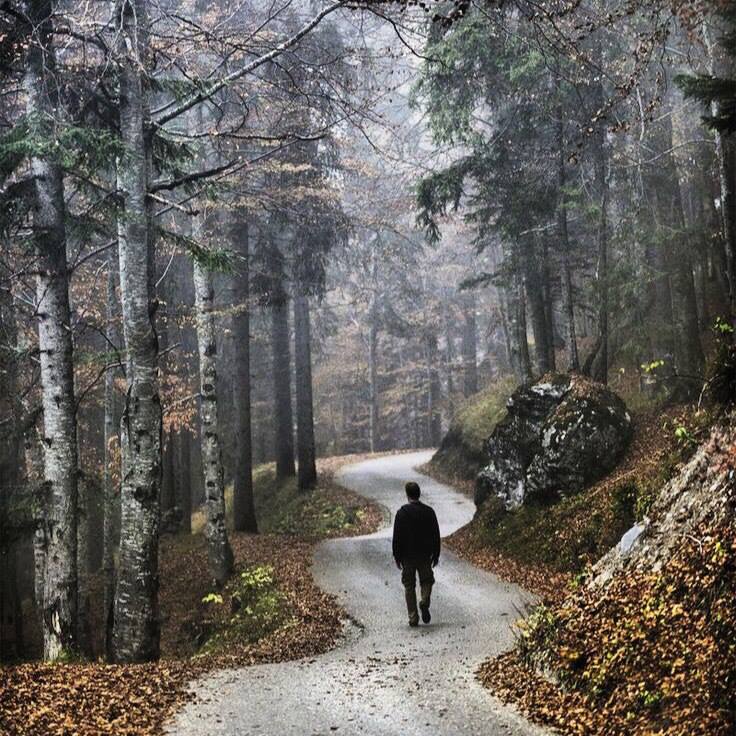 [Speaker Notes: Na koniec uczestnicy powracają do pracy w grupach składających się z przedstawicieli tych samych JST w celu zapisania najcenniejszych rozwiązań w odniesieniu do ich planów strategicznych. (10 minut)]
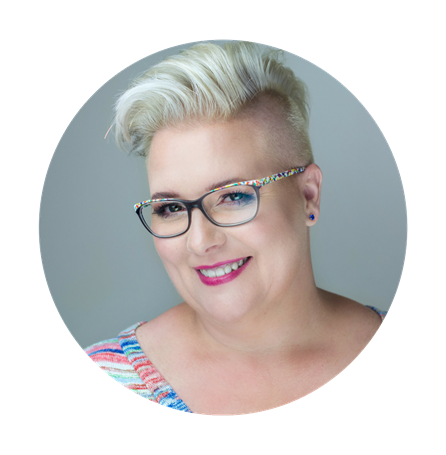 Dziękuję za uwagę
Dorota Tomaszewicz
Ekspert merytoryczny 
Coach ICC   trener   asesor AC/DC  ekspert ORE